Guess the job
Know how to manage jet lag
In this job you travel around the world
You should wear sunglasses
You must have good eyesight and be able to speak English
THE JOB IS AIRLINE PILOT
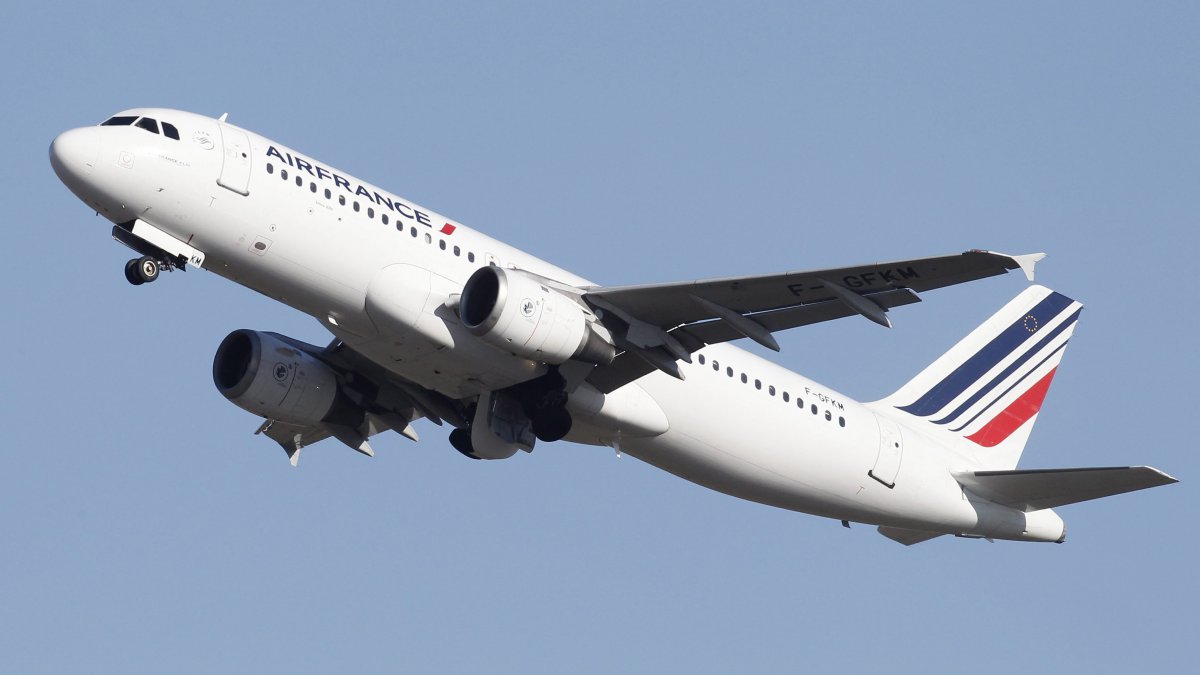 TASKS
Do fuel calculation 
Study the weather situation 
To drive passengers in safe conditions
STUDIES
To do this job it takes a BAC+ 5
You need a scientific secondary school diploma but also two years in preparatory class of engineering and to present yourself to the test of ENAC 
The beginning of the carreer you are co-pilot
SALARY
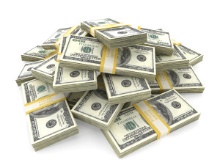 3.500€ per month at the beginning of the carreer and it can reach 10.000€ per month at the end
FAMOUS SCHOOL
The ENAC = Ecole Nationale d’Aviation Civile
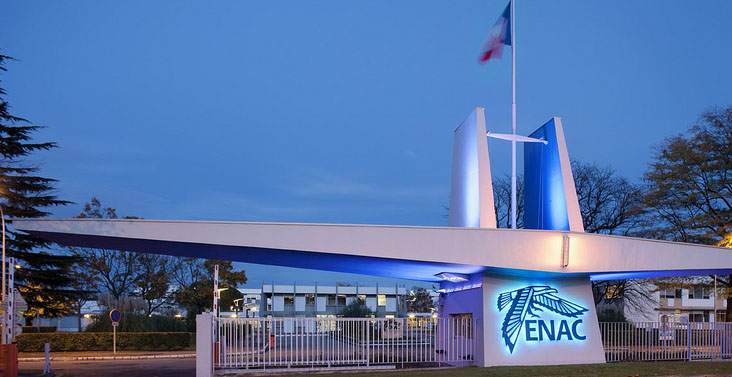 SKILLS
Easyness of communication 
Dynamism
Organized
Clever
QUALITIES
To speak English fluently
Good physical shape
Able to assume big responsibility
FAMOUS PEOPLE
Thomas Pesquet was an airline pilot
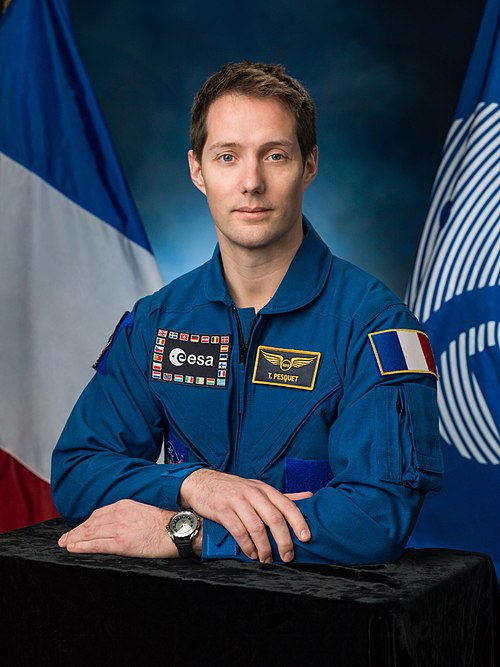 QUIZ
What qualities  does an airline pilot need to have ?
How much does he earn ?
What does ENAC mean ?